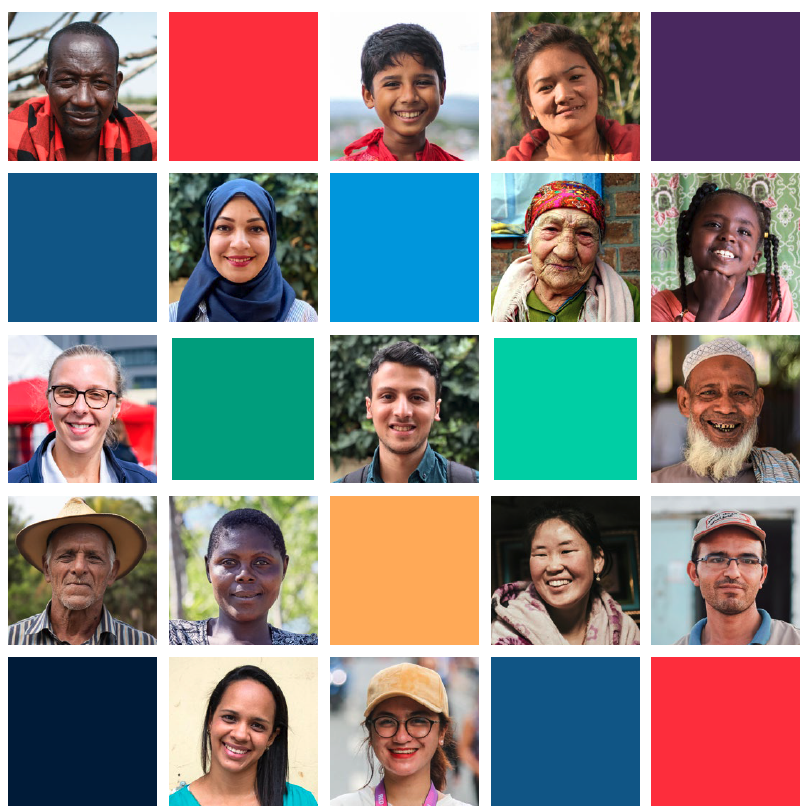 Formation sur l’engagement communautaire et la redevabilité (fondation CEA)
Module 2
Institutionnalisation du CEA

Face à face
Institutionnalisation du CEA
Contenu de cette session
Que signifie institutionnaliser
Pourquoi institutionnaliser le CEA
Étapes d’institutionnalisation du CEA 
Renforcer la compréhension et la capacité
Attribuer des ressources
Intégrer le CEA dans toute l'organisation
Mettre en place un mécanisme de retour d'information de la communauté à l'échelle de l'organisation
Exercice de groupe
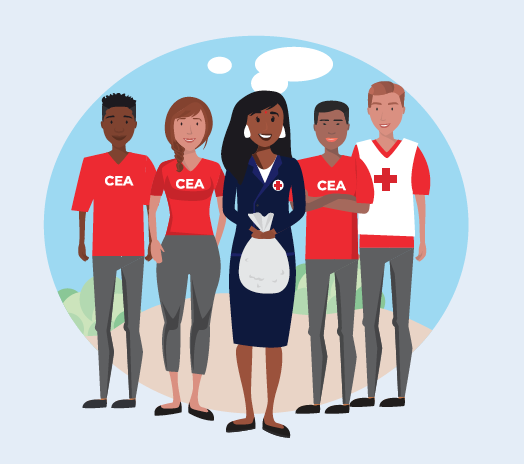 [Speaker Notes: NOTES POUR L’ANIMATEUR

- Cette session se concentre sur la manière d'institutionnaliser le CEA au niveau organisationnel ou stratégique. ELLE NE COUVRE PAS LA MISE EN ŒUVRE DANS LES PROGRAMMES OU LES RÉPONSES. Si les participants posent des questions sur la mise en œuvre, expliquez qu'elle sera traitée en détail pendant le reste de la formation]
Qu'entendons-nous par « institutionnalisation » ?
Une partie de notre ADN ou de notre culture
En faire une priorité organisationnelle
Une partie de tout ce que nous entreprenons
Faire du CEA une pratique standard
Intégration dans les stratégies, les plans et les politiques
[Speaker Notes: NOTES POUR L’ANIMATEUR

Demandez d'abord aux participants s'ils peuvent expliquer ce que signifie institutionnaliser quelque chose

Institutionnaliser l'engagement communautaire et la redevabilité signifie l'intégrer dans l'ADN de l'organisation ou dans son fonctionnement habituel. 

Cela signifie intégrer l'engagement communautaire dans les stratégies, les politiques, les plans et les méthodes de travail jusqu'à ce qu'il devienne partie intégrante et systématique de chaque activité, à chaque étape du programme ou du cycle d'interventions aux catastrophes. 

Pour y parvenir, la Société nationale doit faire du renforcement de la redevabilité à l'égard des communautés une priorité organisationnelle, avec un financement adéquat, du temps pour le personnel et le soutien du leadership.

L’institutionnalisation du CEA ne relève pas de la responsabilité d'une personne en particulier (par exemple, le responsable de l'engagement communautaire et de la redevabilité) mais de l'ensemble de la Société nationale qui doit y travailler.]
Pourquoi institutionnaliser le CEA ?
Discussion...
Pour que l'engagement communautaire...
soit toujours d'actualité, à un niveau de qualité élevé
ne dépende pas des personnalités
ne soit plus un choix, un complément ou « quelque chose de sympa »
ne soit pas abandonné si les fonds ou le temps viennent à manquer
ne se termine pas lorsque le programme ou l'opération se termine
ne s'arrête pas lorsque ceux qui le défendent quittent l'organisation
soit compris par tous les bénévoles et le personnel, y compris ce que l'on attend d'eux
[Speaker Notes: NOTES POUR L’ANIMATEUR

AVANT de montrer le contenu de la diapositive, demandez aux participants s'ils peuvent expliquer quels sont les avantages de l'institutionnalisation du CEA

Pour que l'engagement communautaire...
Se matérialise dans tous les programmes et opérations avec le même niveau élevé de qualité
Ne dépende pas de la personnalité du responsable du programme ou de l'opération
Il ne s'agit plus d'un choix, d'un complément ou de « quelque chose de sympa », mais d'un élément essentiel pour une programmation et des opérations efficaces
Ne puisse pas être abandonné s'il n'y a pas assez de fonds ou de temps
Ne se termine pas lorsque le programme ou l'opération se termine
Ne s'arrête pas lorsque ceux qui le défendent quittent l'organisation
Soit compris par l'ensemble du personnel et des bénévoles y compris ce que l'on attend d'eux.]
Actions minimales pour institutionnaliser le CEA
Action 1 : Renforcer la compréhension et les capacités du CEA à tous les niveaux de la Société nationale
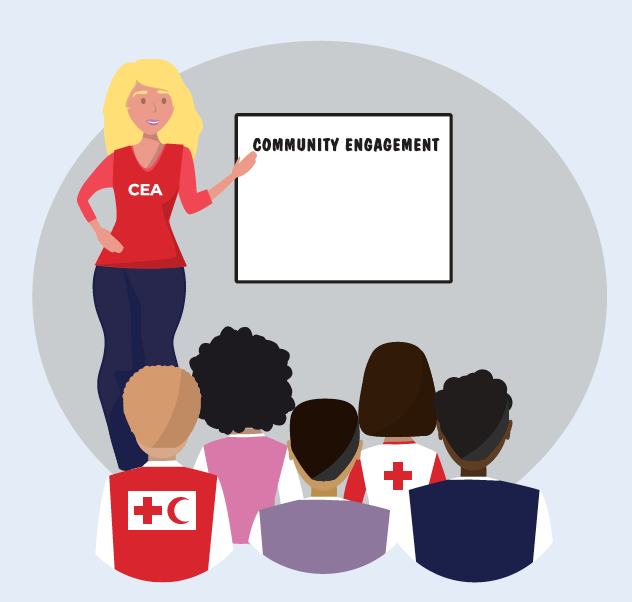 Obtenir l'adhésion des dirigeants et de la gouvernance
« Vendre » le CEA en fonction des priorités de l'organisation
v
Développer une politique de CEA
Définir les engagements de l'organisation en matière de redevabilité
v
Développer une stratégie ou un plan de CEA
Activités, calendrier, responsabilités, indicateurs et budget
Le développement doit être collectif - ajouter un quatrième jour à la formation CEA
v
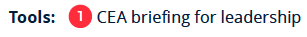 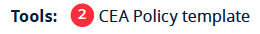 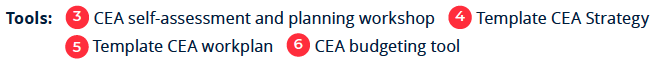 [Speaker Notes: NOTES POUR L’ANIMATEUR

Il est important d'expliquer aux participants qu'étant donné que le contexte de chaque Société nationale est différent, les quatre actions minimales dont vous allez discuter peuvent ne pas être pertinentes ou utiles pour toutes les SN. Ces actions sont basées sur les expériences de nombreuses Sociétés nationales et représentent les éléments de base généraux que toute organisation devrait essayer de mettre en place si elle veut que l'engagement communautaire soit une partie systématique et fiable de son travail. Par conséquent, insistez auprès des participants pour qu'ils ne s'inquiètent pas si certaines des recommandations ne fonctionnent pas pour leur SN, ils peuvent prendre ce qui est utile et ignorer ce qui ne fonctionnerait pas dans leur contexte. 

Pour réussir à institutionnaliser l'engagement communautaire et la redevabilité, il faut d'abord que les gens sachent de quoi il s'agit et pourquoi c'est important, puis qu'ils sachent comment le mettre en pratique

COMMENT ?
Obtenir l'adhésion du leadership 
Si le leadership ne considère pas la redevabilité comme une priorité, le personnel ne le fera pas non plus et il ne sera pas intégré dans les stratégies, les politiques et les budgets.
La direction comprend le conseil d'administration et la gouvernance 
Découvrez ce qui importe à vos dirigeants, puis montrez-leur comment l'engagement communautaire et la redevabilité peuvent contribuer à la réalisation de ces objectifs - par exemple, une plus grande redevabilité peut améliorer la réputation de la Société nationale, renforcer la confiance des partenaires, attirer de nouveaux financements, améliorer l'efficacité et contribuer à la viabilité financière
Outil de CEA 1 : Le briefing sur le CEA pour les dirigeants fournit un modèle de PPT que vous pouvez utiliser pour expliquer le CEA à vos dirigeants et obtenir leur adhésion et leur soutien.
DEMANDER SI QUELQU'UN A DE L'EXPÉRIENCE DANS L'OBTENTION DE L'ADHÉSION DES DIRIGEANTS

Élaborer une politique d'engagement communautaire et de redevabilité
Une politique définit ce à quoi l'organisation s'engage en termes de redevabilité et fournit des orientations au personnel et aux bénévoles
Utiliser les Engagements minimaux du Mouvement en matière d’engagement communautaire et de redevabilité comme base de la politique 
Dans l'esprit d'un bon engagement communautaire, la politique doit être élaborée par le biais d'une consultation avec de nombreux employés et bénévoles. Cela favorisera l'appropriation de la politique et améliorera sa mise en œuvre
Outil 2 : Le modèle de politique de CEA fournit les grandes lignes d'une politique de CEA avec des conseils sur ce qui peut être inclus dans chaque section

Élaborer une stratégie ou un plan d'engagement communautaire et de redevabilité
Une stratégie ou un plan de CEA définit les activités, les échéances, les responsabilités, les indicateurs et le budget 
La politique est ce à quoi l'organisation s'engage, tandis que la stratégie ou le plan est plus limité dans le temps et explique concrètement comment les engagements pris dans la politique seront respectés
La stratégie ou le plan de CEA doit être élaboré avec les personnes clés de l'organisation, y compris le personnel de l'antenne et les bénévoles. Être redevable à l’égard des communautés est une responsabilité partagée, il est donc important que le plan pour y parvenir soit également partagé.
Une bonne option est d'ajouter un quatrième jour à cette formation (ce que vous faites peut-être) pour effectuer une auto-évaluation afin d'identifier les forces et les faiblesses dans la manière dont la Société nationale engage les communautés, et de guider les domaines sur lesquels il faut se concentrer dans une stratégie et un plan de travail. L'outil de CEA 3 fournit des modèles, des conseils et des diapositives PPT pour organiser un atelier d'auto-évaluation et de planification
Comme tout plan, la stratégie ou le plan d'évaluation des effets cumulatifs doit être révisé et mis à jour régulièrement pour s'assurer qu'il soutient et guide toujours l'organisation afin de renforcer sa redevabilité envers les communautés
Il existe de nombreux outils de CEA pour aider à développer des stratégies et des plans, notamment l'outil 3 mentionné ci-dessus et l'outil 4 : Modèle de stratégie de CEA avec une structure suggérée et des conseils sur les points à inclure, outil 5 : Un modèle de plan de travail de CEA avec des résultats, des activités et des indicateurs, outil 6 : Outil de budgétisation du CEA, qui est relié au plan de travail et comprend des lignes budgétaires potentielles à inclure pour le CEA]
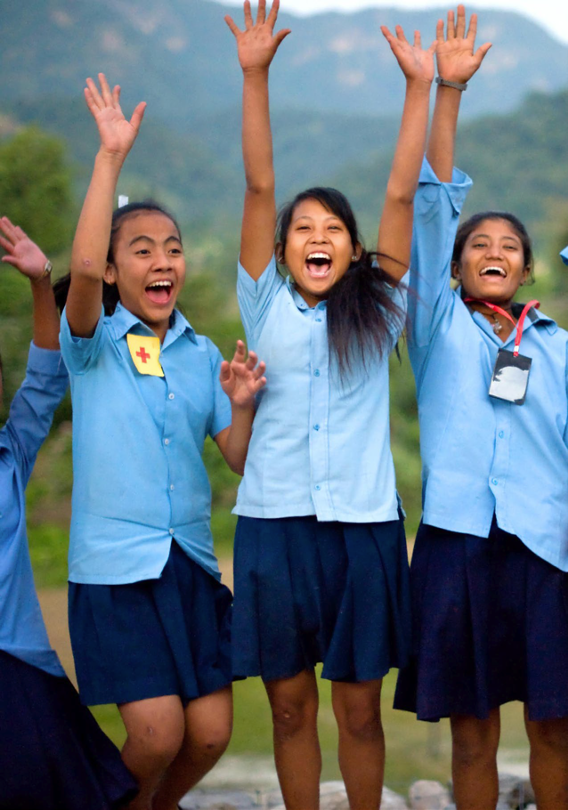 Action 1 : Renforcer la compréhension et la capacité du CEA (suite)
Adopter les indicateurs clés de performance
Aider les dirigeants à s'approprier, à diriger et à contrôler la redevabilité
Ajouter à la stratégie et au plan de l'organisation
 
Former le personnel et les bénévoles
L'ensemble du personnel et des bénévoles doivent avoir les connaissances et les capacités nécessaires pour faire participer efficacement les communautés à leur travail 
Gamme de formations de CEA pour tous les niveaux sur le hub
Formez le personnel de l'antenne et les bénévoles - ils sont en première ligne !
Les formations ne suffisent pas ! Soutenez le personnel et les volontaires pour mettre en œuvre
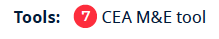 [Speaker Notes: NOTES POUR L’ANIMATEUR

Suite de la diapositive précédente

COMMENT ?
Adopter des indicateurs clés de performance (KPI) pour mesurer la manière dont la Société nationale est redevable à l’égard des communautés.
Les indicateurs clés de performance (ICP) permettent à la direction de s'approprier, de diriger et de contrôler la redevabilité et de prendre des mesures lorsque les objectifs ne sont pas atteints. En faisant en sorte qu'un élément devienne un ICP, la direction surveillera de plus près les progrès et interviendra plus rapidement pour résoudre les problèmes
Discuter avec le leadership, la PSER, le DSN et le personnel des programmes et des opérations des indicateurs clés de performance les plus pertinents pour la Société nationale.
Inclure les ICP dans la politique et le plan d'engagement communautaire et de redevabilité ainsi que dans la stratégie organisationnelle et le plan annuel.
L'outil de CEA 7 contient des exemples d'indicateurs clés de performance et d'indicateurs d'institutionnalisation que vous pouvez utiliser

Former le personnel et les bénévoles à l'engagement communautaire et à la redevabilité
Tous les membres du personnel, du bénévole au chef de service, doivent avoir la compréhension, les connaissances et la capacité d'impliquer efficacement les communautés dans leur travail.
Dispenser cette formation de trois jours sur l'engagement communautaire et la redevabilité à la direction et au personnel pour soutenir l'intégration dans les programmes et les opérations et son institutionnalisation
Déployer la formation de deux jours pour le personnel et les bénévoles des filiales, afin de les aider à engager concrètement les communautés - le personnel des filiales est celui qui effectue la plupart des engagements réels, il est donc essentiel que nous les aidions à le faire correctement
Ajouter des sessions d'engagement communautaire à d'autres formations pertinentes
Les formations ne suffisent pas ! Assurez-vous que le personnel bénéficie d'un soutien et d'un encadrement pour améliorer l'engagement communautaire, de la mise en place d'un mécanisme de retours d'information à l'utilisation d'approches de planification participative
Tous les packs de formation de CEA se trouvent sur le hub d’engagement communautaire]
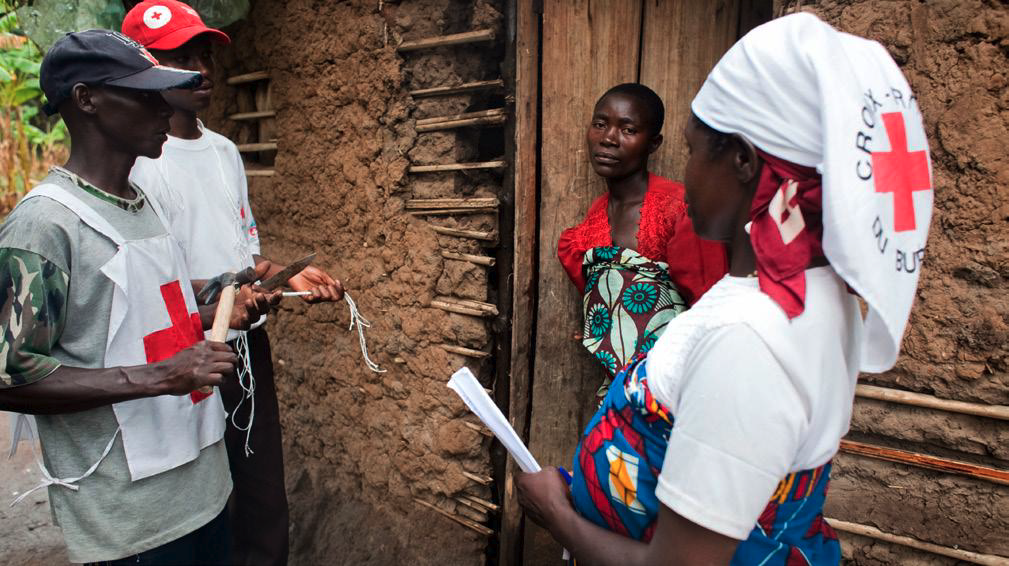 « Nous avions l'habitude de rester dans notre bureau et de réfléchir au problème de la communauté et d'essayer de le résoudre. Mais lorsque nous allions dans la communauté, nous nous rendions compte que les besoins les plus urgents n'étaient pas ceux que nous pensions. Nous avions pour principe de considérer la communauté comme le bénéficiaire. Mais maintenant, nous savons qu'ils sont partenaires et participants."  
Secrétaire de l'antenne de la Croix-Rouge du Burundi
[Speaker Notes: NOTES POUR L’ANIMATEUR

- Étude de cas soulignant la différence que fait la formation à tous les niveaux dans la Société nationale – Peut être remplacé par un exemple de votre organisation, pays ou région


La Croix-Rouge du Burundi prend conscience de l'importance de la formation des bénévoles
La Croix-Rouge du Burundi a décidé d'organiser des formations sur l'engagement communautaire à l'intention du personnel de direction et des bénévoles, en reconnaissance du fait que ce sont les antennes qui travaillent le plus étroitement avec les communautés. Un secrétaire de direction a expliqué le changement qu'il a constaté après ces formations : "Avant, nous travaillions dans nos bureaux, nous réfléchissions aux problèmes de la communauté et nous essayions de les résoudre. Mais lorsque nous allions dans la communauté, nous nous rendions compte que les besoins les plus urgents de la région n'étaient pas ceux que nous pensions. Avant, nous avions pour principe de considérer la communauté comme le bénéficiaire. Mais maintenant, nous savons qu'ils sont partenaires et participants."

Les recherches menées dans le cadre de la stratégie de CEA pour l'Afrique ont révélé que, si de nombreuses personnes ont bénéficié de formations sur l'engagement communautaire et la redevabilité dans la région, beaucoup d'employés et de bénévoles n'ont toujours pas été formés à cette approche.
En conséquence, il existe des lacunes dans les connaissances, ce qui rend difficile l'opérationnalisation de l'engagement communautaire d'une manière holistique et complète. Ces lacunes se situent à différents niveaux, selon l'histoire de l'introduction de l'approche dans la Société nationale. Par exemple, le projet pilote de redevabilité envers les communautés du Croissant-Rouge du Soudan s'est concentré sur les activités au niveau des antennes, ce qui a entraîné des lacunes au niveau du siège en termes de compréhension. Au sein de la Croix-Rouge du Malawi, les formations se sont d'abord concentrées sur le niveau des managers et le personnel des antennes et de la gouvernance n'avait pas les connaissances nécessaires. Il est évident que le personnel à tous les niveaux doit être formé afin d'être clair sur ses rôles et responsabilités et sur la manière de garantir un bon engagement communautaire dans son travail.]
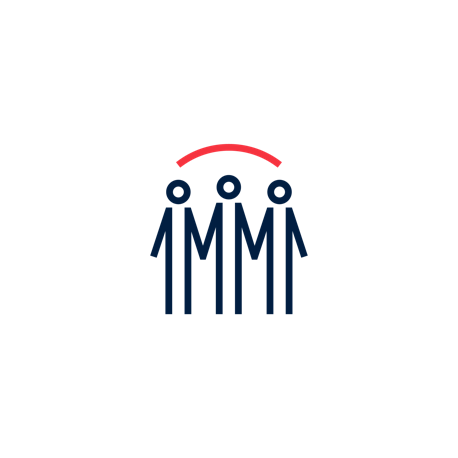 Exercice de groupe (5 min)
Obtenir l'adhésion des dirigeants
Quels arguments utiliseriez-vous pour convaincre ces types de dirigeants d'investir dans l'institutionnalisation de l'engagement communautaire et de la redevabilité...
[Speaker Notes: NOTES POUR L’ANIMATEUR

Il s'agit d'une courte activité de groupe pour amener les participants à réfléchir à la manière dont ils présenteraient ou vendraient le CEA à des dirigeants ayant des priorités différentes. Vous pouvez modifier ces priorités en fonction de ce qui est le plus probable pour votre pays ou votre région 

Dites aux participants qu'ils ont 5 minutes pour discuter dans leurs groupes et écrire quelques idées sur la façon dont ils encourageraient leur type de secrétaire général à soutenir le CEA

Ensuite, les groupes disposent de 5 minutes pour faire le point sur leur discussion]
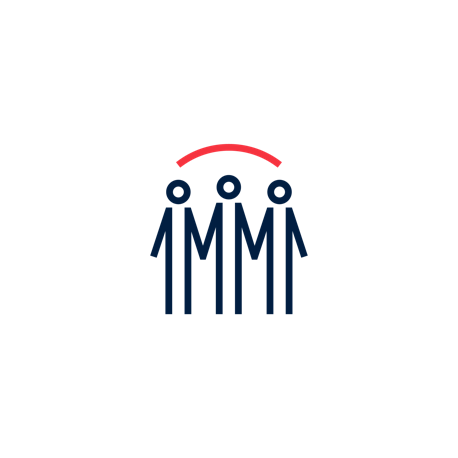 Exercice de groupe
Obtenir l'adhésion des dirigeants
[Speaker Notes: NOTES POUR L’ANIMATEUR

Quelques suggestions de réponses à l'activité précédente Cette liste n'est pas exhaustive, les groupes ont peut-être trouvé d'autres moyens de convaincre leurs SG d'investir dans le renforcement du CEA]
Action 2 : Allouer des ressources, y compris des fonds et du personnel, pour renforcer et institutionnaliser le CEA
Allouer un financement de base pour l'institutionnalisation
Pour les coûts non liés au projet, par exemple, les postes de personnel
Ajouter un % à tous les programmes et budgets de fonctionnement
Inclure dans les propositions des donateurs et des partenaires
 

Nommer le personnel chargé de l'engagement communautaire
Pour diriger ce travail et dispenser des formations
Il faut du temps, des compétences, de la passion et la capacité d'influencer
Avoir un point focal CEA dans chaque antenne
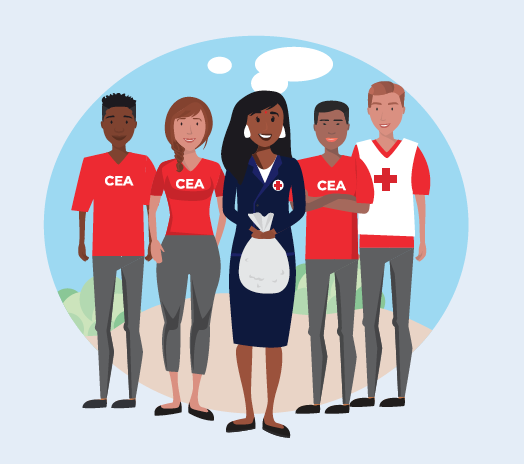 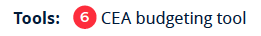 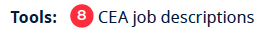 [Speaker Notes: NOTES POUR L’ANIMATEUR

L'institutionnalisation de l'engagement communautaire et de la redevabilité nécessite également des fonds et du personnel, sinon les progrès seront très lents

COMMENT ?
Allouer des fonds de base pour institutionnaliser l'engagement communautaire et la redevabilité.
Allouer un pourcentage des fonds de base annuels de la Société nationale aux coûts de l'engagement communautaire non liés à un projet, tels que les postes du personnel, les mécanismes de retour d'information à l'échelle de la Société nationale ou la formation pour les antennes qui n'ont pas de fonds de donateurs - par exemple 5%.
Inclure un pourcentage pour l'engagement communautaire dans tous les budgets de programmes et d'opérations et s'assurer que ce pourcentage peut être utilisé de manière flexible.
Inclure l'engagement communautaire dans les propositions des donateurs. Si les donateurs refusent, expliquez qu'il s'agit d'un engagement de l'organisation et non d'une option facultative et présentez la stratégie d'engagement communautaire et de redevabilité.
Demandez aux partenaires s'ils sont prêts à aider la Société nationale à institutionnaliser la redevabilité. Les donateurs accordant de plus en plus d'importance à cette question, de nombreux partenaires répondront probablement positivement à cette demande
Outil 6 : L'outil de budgétisation du CEA peut également vous aider à déterminer les coûts que vous devez envisager pour institutionnaliser le CEA
DEMANDER SI L’UNE DES ORGANISATIONS PRÉSENTES DANS LA SALLE ALLOUE DES FONDS DE BASE AU CEA

Identifier le personnel chargé de l'engagement communautaire et de la redevabilité
Qui peut défendre l'approche, dispenser des formations et diriger les travaux visant à intégrer le CEA dans la Société nationale ?
Les responsables de l'engagement communautaire doivent avoir les compétences, la passion et le temps nécessaires pour faire avancer ce dossier qui doit bénéficier de toute leur attention
Positionner le rôle au bon niveau et au bon endroit dans l'organisation pour pouvoir influencer les collègues et la direction - institutionnaliser quelque chose nécessite un changement institutionnel, la personne doit donc être capable de défendre et de négocier et avoir le respect de ses collègues et de la direction
Identifier des points de contact pour l'engagement communautaire dans chaque antenne.
Outil 7 : Les descriptions de postes de CEA comprennent des modèles de profils de postes de CEA, des compétences de CEA et des points que vous pouvez inclure dans d'autres rôles du secteur]
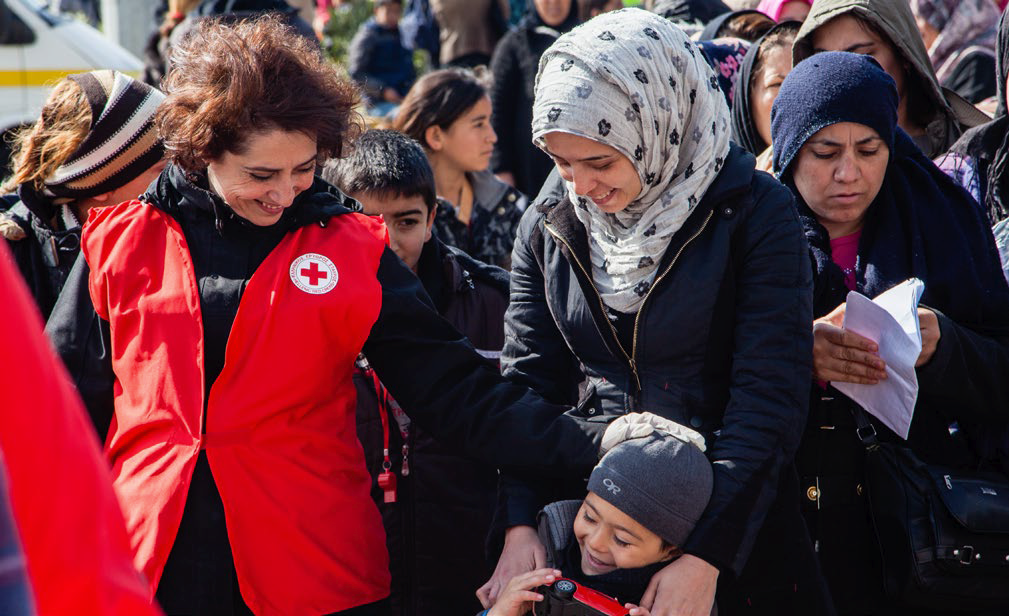 « Le coordinateur du CEA travaille en étroite collaboration avec toutes les divisions et tous les programmes de la HRC, en fournissant un soutien technique, des conseils et des mises à jour régulières. Le coordinateur utilise cette position transversale comme une opportunité de poursuivre l'intégration et le mainstreaming du CEA. »

Croix-Rouge hellénique
[Speaker Notes: NOTES POUR L’ANIMATEUR

Étude de cas soulignant l'importance du personnel de CEA pour diriger l'institutionnalisation – Peut être remplacé par un exemple de votre organisation, pays ou région

Suite aux interventions liées aux migrations, la Croix-Rouge hellénique (grecque) (HRC) a créé un poste de coordinateur de l'engagement communautaire et de la redevabilité au sein de la division du bien-être social. Le coordinateur de CEA est un poste transversal qui travaille en étroite collaboration avec toutes les divisions et tous les programmes de la HRC, fournissant un soutien technique et des conseils pour intégrer et généraliser l'engagement communautaire. Ce poste a joué un rôle clé dans l'élaboration de procédures opérationnelles standard (POS) officielles pour l'engagement communautaire et la redevabilité, qui définissent les normes minimales pour chaque programme de la HRC. Les POS ont nécessité six mois de réunions, de discussions, de retours d'information et de révisions de la part de tous les points focaux pertinents de la Société nationale, créant ainsi un document complet mais simple, approuvé par la majorité des programmes de la HRC. Une étude de cas a révélé que l'attitude positive, la passion et l'engagement du personnel de CEA et des points focaux de la HRC ont contribué à l'intégration d'une plus grande redevabilité dans les objectifs et les stratégies de la Société nationale.]
Action 3 : Intégrer le CEA dans toutes les stratégies, valeurs, plans, politiques et outils de la Société nationale afin qu'il devienne une méthode de travail standard pour tout le personnel et les bénévoles
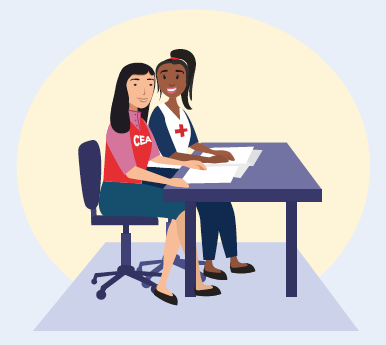 Ajouter des engagements en matière de redevabilité dans les déclarations de mission, les valeurs, les stratégies et les politiques
Faire du CEA une priorité organisationnelle
Utiliser les engagements du Mouvement 

Intégrer dans les plans annuels, les budgets et les plans, outils et lignes directrices des secteurs techniques 
Souligne que le CEA est transversal
Permet aux secteurs de savoir plus facilement ce que l'on attend d'eux
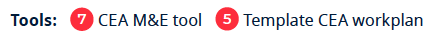 [Speaker Notes: NOTES POUR L’ANIMATEUR
Institutionnaliser l'engagement communautaire signifie également l'intégrer dans les stratégies, les plans et les politiques de l'organisation afin qu'il soit reconnu comme étant au cœur de son fonctionnement

COMMENT ?
Inclure les engagements en matière de redevabilité dans les déclarations de mission, les statuts, les valeurs fondamentales, la stratégie organisationnelle et les politiques des Sociétés nationales.
Cela contribue à l'ancrer dans la culture organisationnelle et à faire comprendre au personnel et aux partenaires qu'il s'agit d'une priorité pour l'organisation.
Ajouter la transparence, la participation et la réactivité aux valeurs, à la déclaration de mission ou aux statuts de la Société nationale. Utilisez les Engagements à l'échelle du mouvement pour vous aider
Inclure l'engagement communautaire et la redevabilité lors de la révision de la stratégie organisationnelle de la Société nationale.
Ajouter des engagements en matière de redevabilité lorsque de nouvelles politiques sont élaborées ou que des politiques existantes sont révisées

Intégrer l'engagement communautaire et la redevabilité dans les plans annuels et les budgets des Sociétés nationales ainsi que dans les plans, outils et lignes directrices des secteurs techniques
Cela signifie que le personnel ne doit pas chercher ailleurs des conseils sur ce que l'on attend de lui et souligne le caractère transversal de cette approche.
Inclure les activités d'engagement communautaire, les échéances, les indicateurs et le budget dans le plan annuel de la Société nationale.
Vérifier si l'engagement communautaire pourrait être plus clairement inclus dans les plans, outils et directives des autres secteurs et l’inclure dans tout nouvel outil ou directive 
Utiliser l'outil de CEA de S&E et le modèle de plan de travail pour fournir des idées d'activités et d'indicateurs qui peuvent être ajoutés aux plans organisationnels et sectoriels

DEMANDEZ SI L'UNE OU L'AUTRE DES ORGANISATIONS PRÉSENTES DANS LA SALLE A INCLUS LE CEA DANS SES VALEURS OU SA STRATÉGIE ET SES POLITIQUES D'ORGANISATION OU ENCORE DANS SON PLAN ANNUEL OU SON PLAN DE SECTEUR]
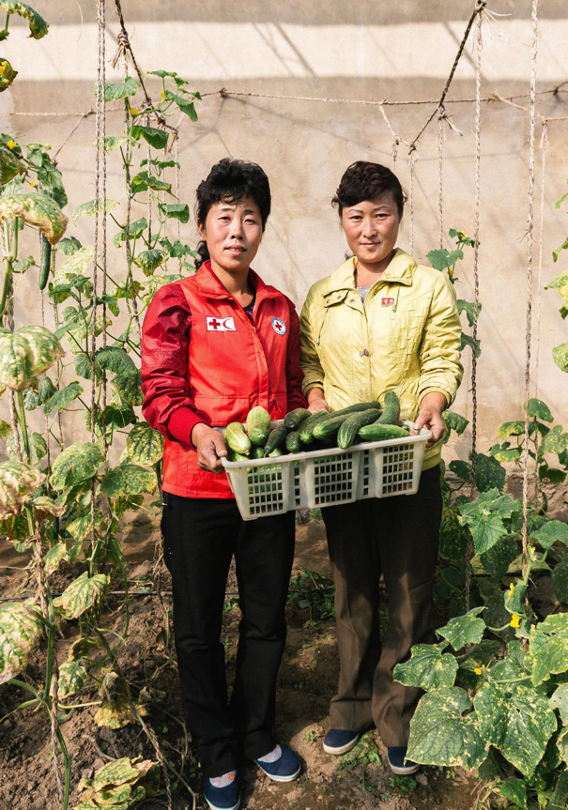 Action 3 : Intégrer le CEA dans toutes les stratégies, valeurs, plans, politiques et outils de la Société nationale (suite)
Ajouter aux descriptions de poste, aux présentations et aux évaluations
Le personnel et les bénévoles savent ce que l'on attend d'eux
Tout le monde signe le code de conduite
Recruter et évaluer en fonction des compétences de la communauté
V

Inclure dans la planification, le suivi, l'évaluation et les rapports
Vérifier que tous les plans comportent des activités, des indicateurs et un budget pour le CEA
Le retour d'information de la communauté fait partie du suivi
Les rapports comprennent une section sur la redevabilité 
v
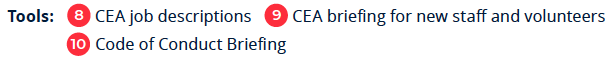 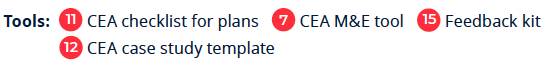 [Speaker Notes: NOTES POUR L’ANIMATEUR

Suite de la diapositive précédente

COMMENT ?
Inclure les attentes en matière d'engagement communautaire et de redevabilité dans les descriptions de poste du personnel et des bénévoles et dans les procédures d'initiation et d'évaluation.
Cela permet de considérer l'engagement communautaire comme faisant partie du travail de chacun et d'indiquer clairement au personnel et aux bénévoles ce que l'on attend d'eux.
S'assurer que tout le personnel et les bénévoles sont informés, comprennent et signent le code de conduite de la Croix-Rouge, du Croissant-Rouge et/ou de la Société nationale.
Inclure les responsabilités et les compétences en matière d'engagement communautaire dans toutes les descriptions de fonctions pertinentes et évaluer les performances lors des évaluations.
Inclure une séance d'information sur l'engagement communautaire et la redevabilité dans l'accueil des nouveaux employés, bénévoles et membres de la gouvernance.
Outil 8 : Les descriptions de postes du CEA comportent des exemples de description de postes spécifiques au CEA, ainsi que des responsabilités que vous pouvez ajouter aux descriptions de postes d'autres secteurs. Outil 9 : Le briefing sur le CEA pour les nouveaux membres du personnel et les bénévoles est un modèle de briefing que vous pouvez utiliser pour expliquer aux nouvelles personnes ce qu'est le CEA et ce que l'on attend d'elles. Outil 10 : Le briefing sur le code de conduite est un modèle de PPT que vous pouvez utiliser pour passer en revue le code de conduite et ce que cela signifie pour notre comportement dans les communautés.

Inclure l'engagement communautaire et la redevabilité dans les processus PSER
Tous les plans sont vérifiés avant d'être approuvés pour s'assurer qu'ils incluent des activités et un budget pour l'engagement communautaire.
Tous les plans comprennent des indicateurs permettant de mesurer les niveaux de redevabilité
Les retours d'information de la communauté sont inclus et examinés avec les données de suivi
Les rapports comprennent une section sur les retours de la communauté et sur la manière dont la Société nationale respecte ses engagements en matière de redevabilité.
Les données doivent être classées par sexe, âge et handicap (au minimum) pour une meilleure compréhension des différents besoins et lacunes entre les groupes. Voir les normes minimales de PGI dans les situations d'urgence et la boîte à outils21
Saisir des exemples où les approches d'engagement communautaire ont amélioré la qualité et l'impact des programmes et des opérations.
L'outil 11 est une liste de contrôle d'une page que vous pouvez utiliser pour examiner rapidement les plans et vérifier s'ils ont inclus le CEA de manière adéquate. Outil 7 : fournit des indicateurs de CEA pour l'institutionnalisation, ainsi que pour les programmes et opérations, et également des questions de base et d'évaluation. L'outil 15 contient tout ce dont vous avez besoin pour vous aider à mettre en place un mécanisme de retour d'information et l'outil 12 est un modèle que vous pouvez utiliser pour produire des études de cas sur l'impact du CEA. 

DEMANDEZ SI L’UNE DES ORGANISATIONS PRÉSENTES DANS LA SALLE A INCLUS LE CEA DANS LES DESCRIPTIONS DE POSTES OU LES PROCESSUS DE PSER]
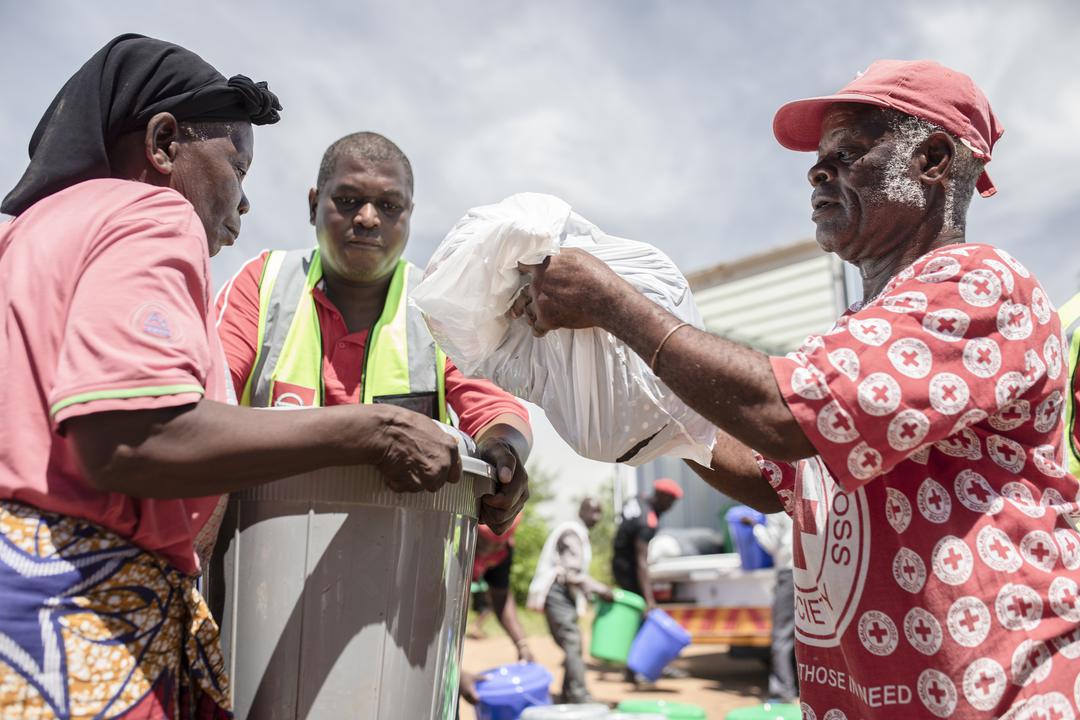 « L’engagement communautaire a été lié à la qualité du programme et inclus dans le nouveau plan stratégique. Cela a rehaussé le profil du CEA et a rendu le personnel plus désireux de l'intégrer dans son travail. Les programmes ne peuvent pas avancer sans le plan stratégique, et nous avons intégré le CEA dans ce plan, de sorte que l'accent est désormais mis sur ce dernier. »
Croix-Rouge du Malawi
[Speaker Notes: NOTES POUR L’ANIMATEUR 

Étude de cas soulignant l'importance de l'intégration du CEA dans la stratégie et les méthodes de travail de la Société nationale - Peut être remplacé par un exemple de votre organisation, pays ou région.

Un message est envoyé au personnel lors de l'intégration de l'engagement communautaire dans le plan stratégique de la Croix-Rouge du Malawi
La Croix-Rouge du Malawi (MRC) a profité d'une période de transformation pour intégrer l'engagement communautaire et la redevabilité comme méthode de travail de l'organisation. L'engagement communautaire a été rattaché à la qualité des programmes et intégré dans le nouveau département Planification, qualité et apprentissage (PQL). La direction a inclus des engagements accrus en matière de redevabilité à l’égard des communautés dans son plan stratégique 2019-2021. Cela a permis de mieux faire connaître l'approche au personnel qui souhaite désormais l’intégrer dans son travail. Un responsable de programme a expliqué : "Les programmes ne peuvent pas avancer sans le plan stratégique et nous avons intégré l'engagement et la redevabilité à l’égard des communautés. Maintenant l'accent est mis sur ce point et nous pouvons le faire figurer dans nos programmes." Les hauts responsables ont expliqué qu'ils ont été incités à accroître les engagements en matière de redevabilité communautaire parce que cela soulignait l'intégrité de la Société nationale.]
Action 4 : Mettre en place un mécanisme de retours d'information de la communauté pour la Société nationale avec des processus de gestion des réclamations sensibles
Un mécanisme de retour d’information communautaire permanent
Couvre l'ensemble des activités, programmes et opérations de l'organisation
Toujours disponible et ouvert à tous
Il n'est pas nécessaire de le mettre en place à chaque nouveau programme ou réponse
V
*Nous verrons comment mettre en place des mécanismes de retour d'information de la communauté dans le prochain module
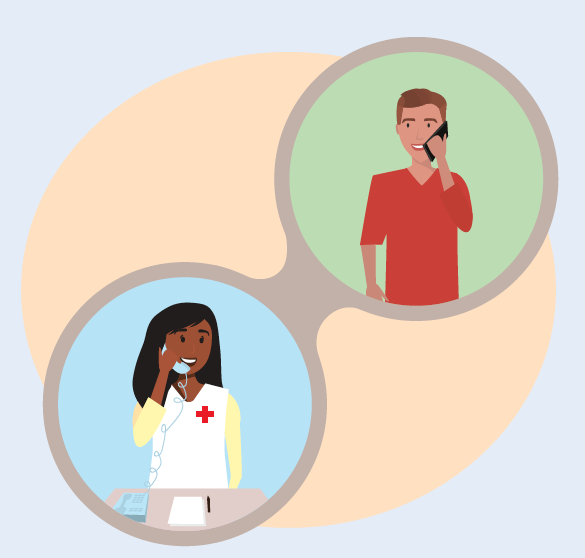 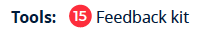 [Speaker Notes: NOTES POUR L’ANIMATEUR

Une étape clé pour institutionnaliser la redevabilité dans une organisation est de disposer d'un mécanisme permanent et efficace de retour d'information à la communauté, que les gens peuvent utiliser pour poser des questions, faire des suggestions et exprimer leurs préoccupations ou leurs griefs

Expliquez que nous aborderons ce sujet de manière beaucoup plus détaillée dans le prochain module, qui est consacré aux mécanismes de retour d'information

Pourquoi un mécanisme de retour d'information à plein temps et pas seulement une partie d'un programme ou d'une opération ?
Les Sociétés nationales de la Croix-Rouge et du Croissant-Rouge mènent de nombreuses activités dans les communautés qui ne font pas partie d'un programme ou d'une opération spécifique. Par exemple, les activités permanentes de l'antenne. Les personnes soutenues par ces activités devraient également être en mesure de fournir un retour d'information

Cela signifie également que le mécanisme de retour d'information est toujours présent, même lorsque le programme ou la réponse prend fin et que toute personne, qu'elle soit ou non concernée par un programme ou une réponse spécifique, peut fournir un retour d'information à l'organisation 

Il s'agit également d'une meilleure utilisation des ressources, car il n'est pas nécessaire de planifier, de financer et de mettre en place un nouveau mécanisme de retour d'information pour chaque programme ou opération ; un seul mécanisme peut être utilisé pour soutenir l'ensemble des activités de l'organisation

Outil 15 : Le kit de retour d'information contient des conseils, des modèles et des outils pour vous guider dans le processus de mise en place d'un mécanisme de retour d'information, que nous aborderons plus en détail dans le prochain module]
Institutionnalisation du CEA
Actions minimales
Renforcer la compréhension et les capacités de l'engagement communautaire et la redevabilité à tous les niveaux de la Société nationale 
Allouer des ressources, y compris des fonds et du personnel, pour renforcer et institutionnaliser l'engagement communautaire et la redevabilité
Intégrer l'engagement communautaire et la redevabilité dans toutes les stratégies, valeurs, plans, politiques et outils de la Société nationale afin qu'ils deviennent une méthode de travail standard pour tout le personnel et les bénévoles
Mettre en place un mécanisme de retours d'information de la communauté pour la Société nationale avec des processus de gestion des réclamations sensibles.
Des questions ?
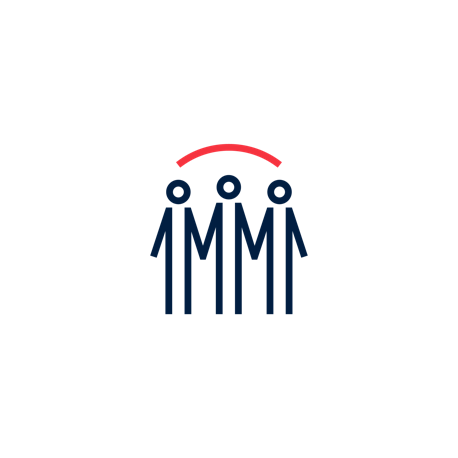 Exercice de groupe (30 min)
Étude de cas sur l'institutionnalisation du CEA
Lisez en groupe le document sur l'institutionnalisation du CEA, étude de cas de la Croix-Rouge du Kenya (SCRK). 
Répondez à la question figurant au bas de l'étude de cas :
Quels sont les facteurs ou les approches qui ont aidé la SCRK à institutionnaliser le CEA et que vous pourriez utiliser dans votre organisation ?
[Speaker Notes: NOTES POUR L’ANIMATEUR – voir la note pour l'animateur et le document à l’usage des participants à part pour l'étude de cas sur l'institutionnalisation du CEA]
Institutionalizing accountability to communities in Kenya Red Cross
https://www.youtube.com/watch?v=5Cct-_z75Jo
[Speaker Notes: OPTIONAL SLIDE – Video of KRCS experience if time allows]
Vous voulez en savoir plus ?
Croix-Rouge du Kenya : « Intégrer la redevabilité envers les communautés » - une étude de cas opérationnelle 
Disponible sur le hub d'engagement communautaire : https://communityengagementhub.org/resource/accountability-to-communities-pilot-review/
[Speaker Notes: NOTES POUR L’ANIMATEUR

- Pour en savoir plus sur l'expérience de la SCRK, les participants peuvent lire l'étude de cas complète sur le hub de CEA.]